О Г К О У « Школа-интернат   для  обучающихся  с  О В З №87».
Тема : « Блокада Ленинграда глазами  детей».
Воспитатель- Павлова С.М.
город Ульяновск 2024г.
Цель:  
- Расширить представление детей о героическом подвиге жителей блокадного Ленинграда.
Задачи:
- Познакомить детей с  жизнью людей в  блокадном  Ленинграде.    
– Формировать у детей интерес  к  историческому прошлому нашей страны и  чувство сопереживания людям старшего поколения, пережившего тяготы войны.
- Обогащать  словарный  запас слов, объяснить   понятие  «блокада»,   «прорыв блокады», «кольцо блокады».
-  Воспитывать уважительные отношения к исторической памяти к жителям Ленинграда, к ветеранам войны.
ВНЕКЛАССНОЕ  ЗАНЯТИЕ                                                                                                      ПЛАН        1. ОРГМОМЕНТ 2.БЕСЕДА
3.СЛОВАРНАЯ  РАБОТА 4.ОТВЕЧАТЬ НА ВОПРОСЫ5.ИТОГ  ЗАНЯТИЯ
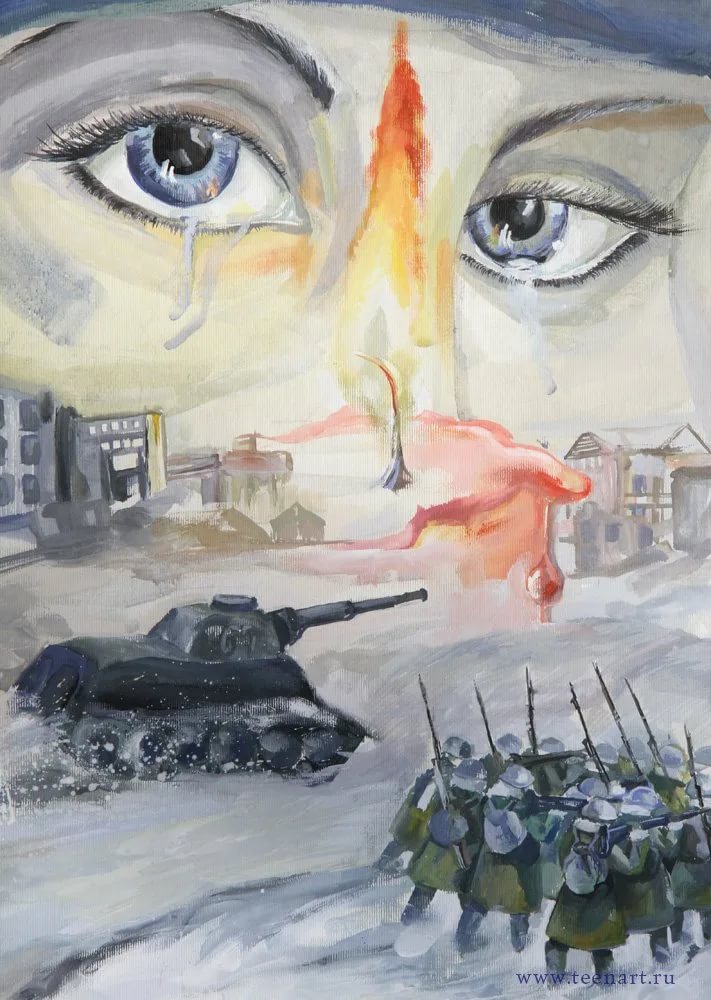 Тема: «Блокада  Ленинграда  глазами  детей».
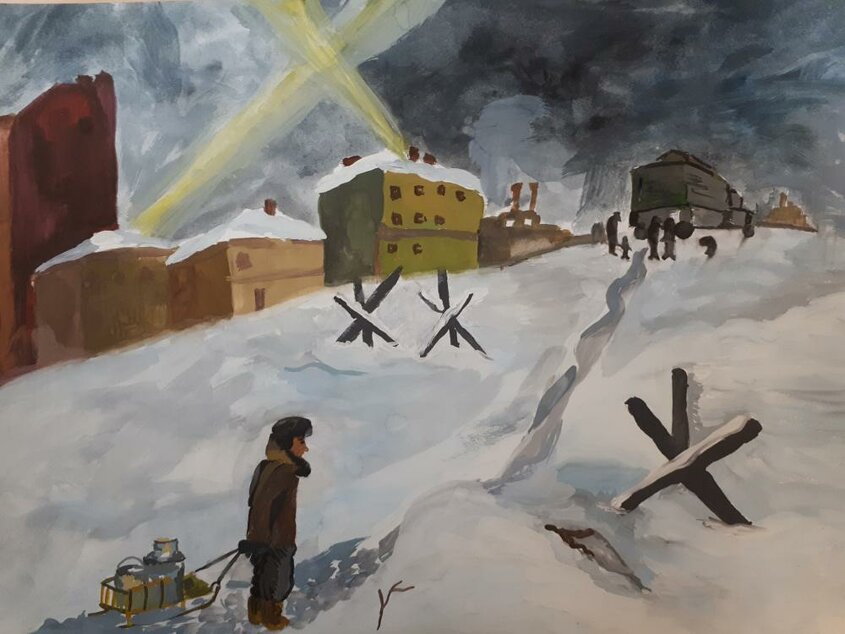 8  Сентября 1941 года  немцы   взяли в  кольцо  город  Ленинград, началась   осада.
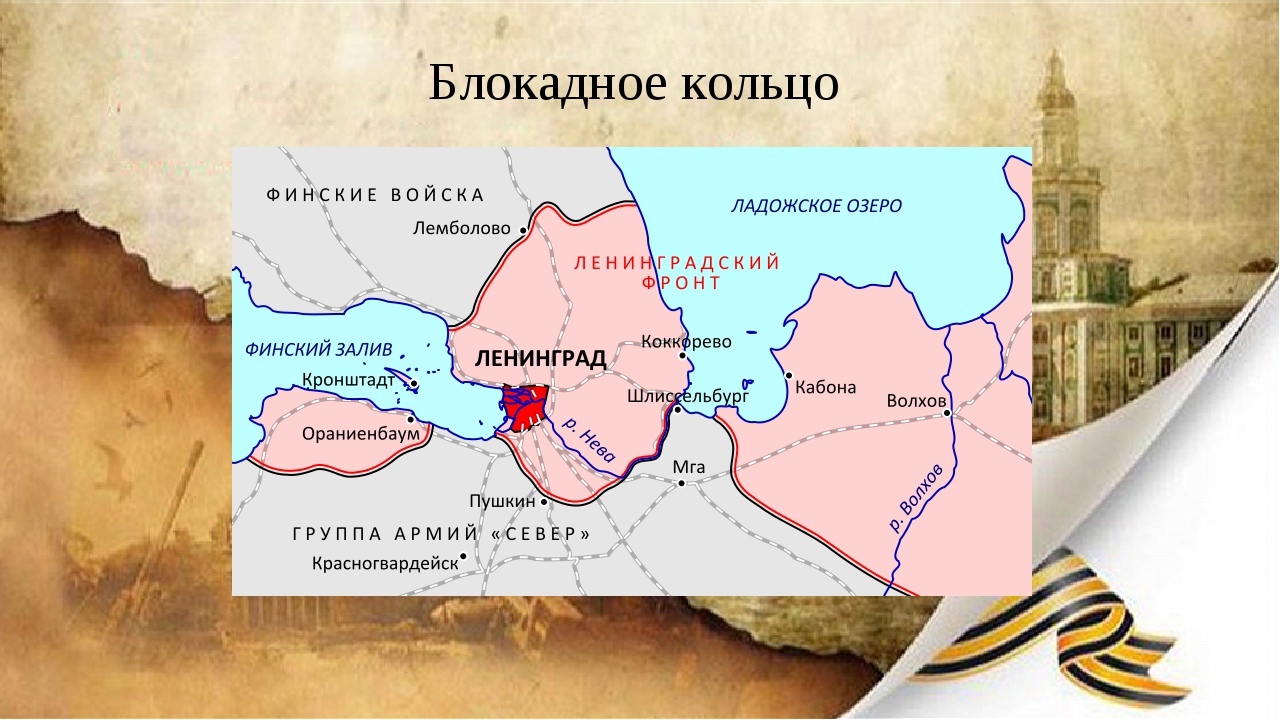 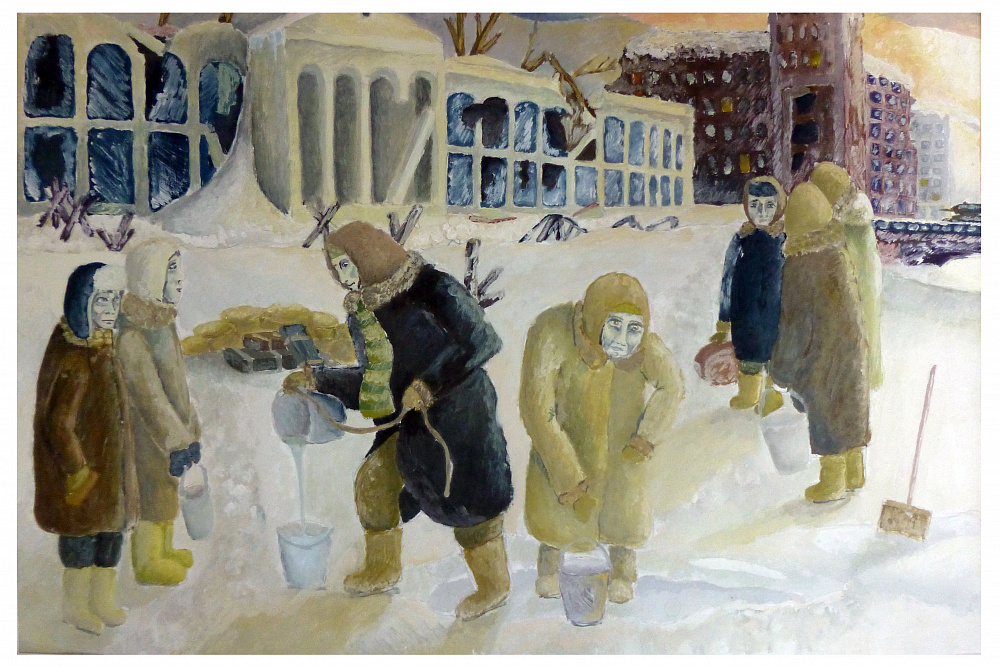 Блокада  Ленинграда  продолжалась  872  дня.
 С  8  сентября  1941 года  по  27  января  1944года.
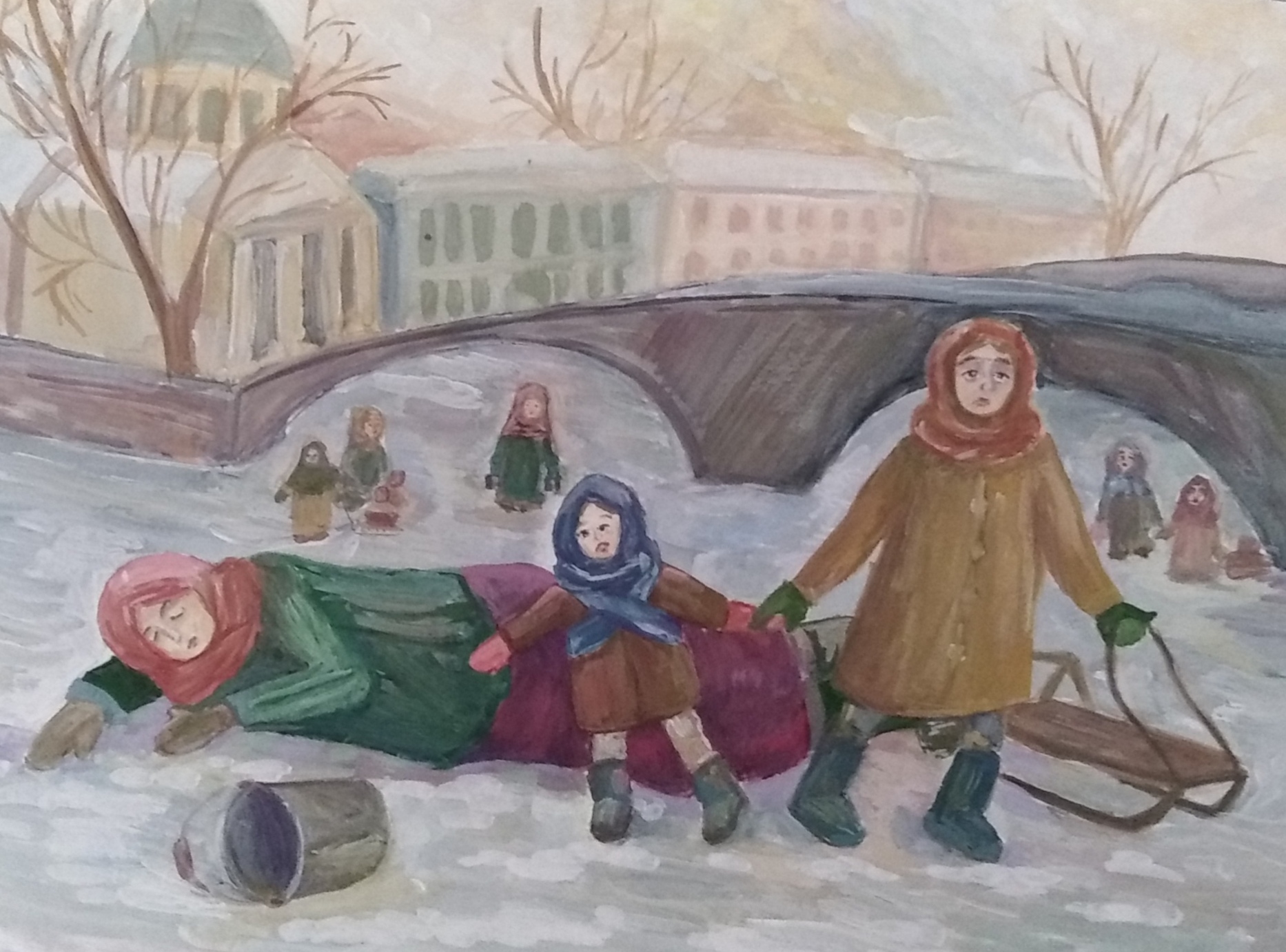 До  блокады  в  Ленинграде   проживало  
2 миллиона  887 тысяч  человек. 
Погибло от  голода в блокаду  1,5 миллиона  человек.
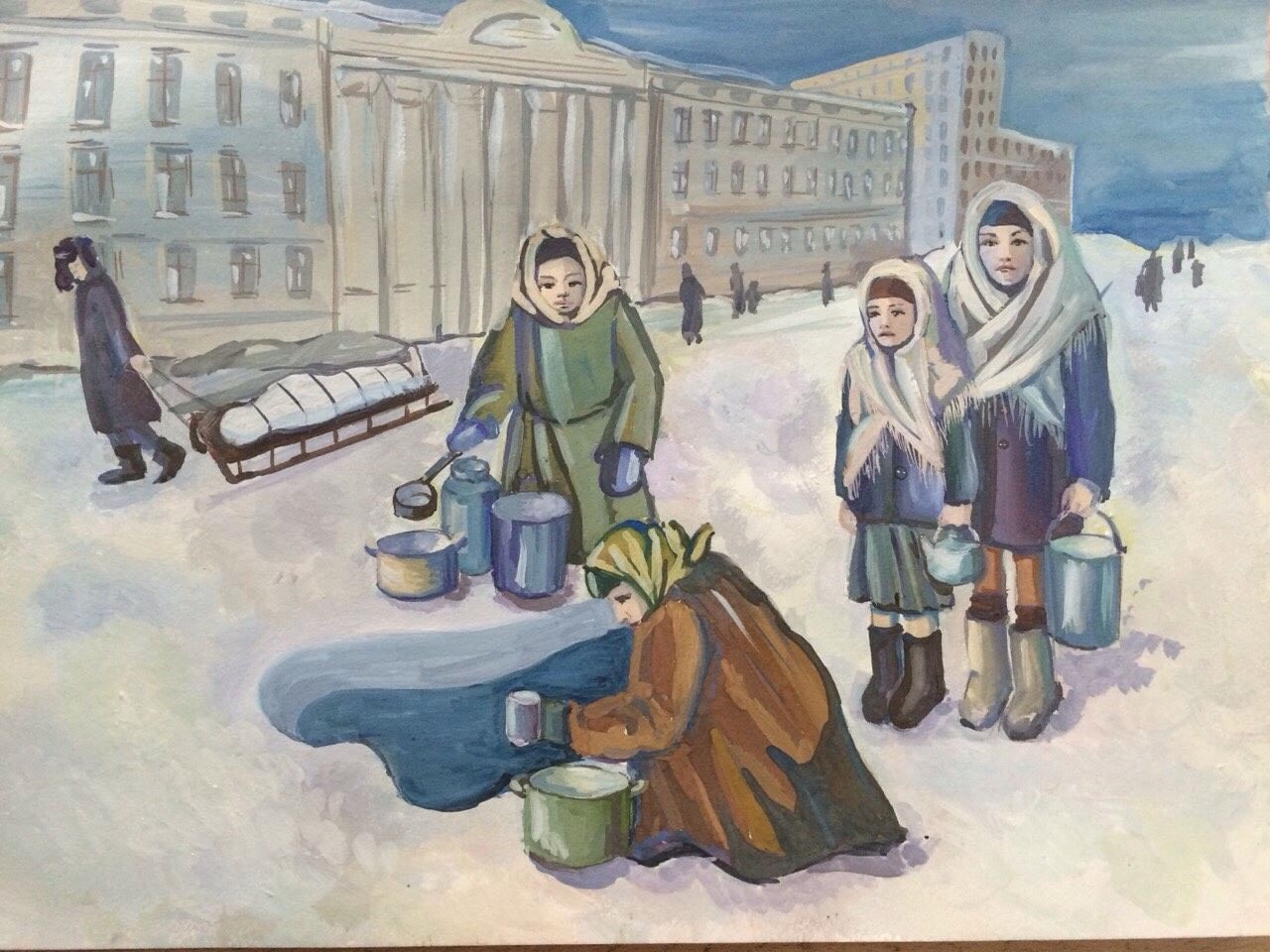 В   блокадном   Ленинграде   не  хватало продуктов питания.  Труженикам  давали — по 250 граммов  хлеба, служащим,  детям — всего по 125 граммов  хлеба  в  день.
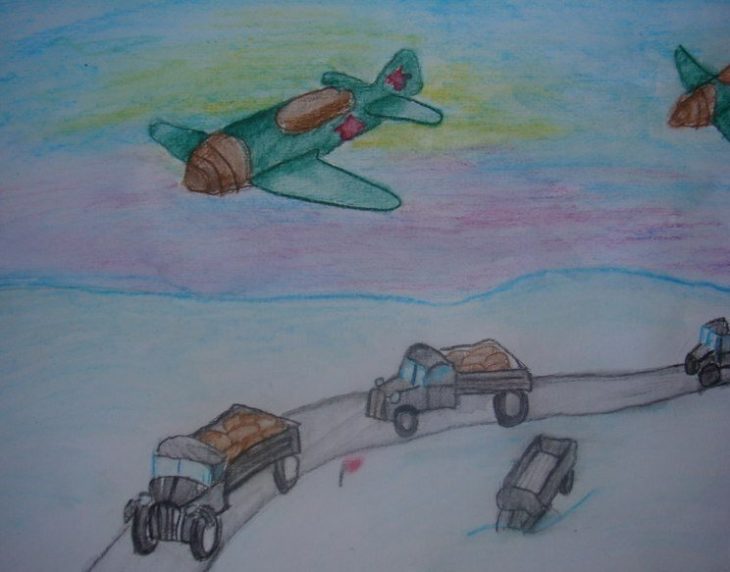 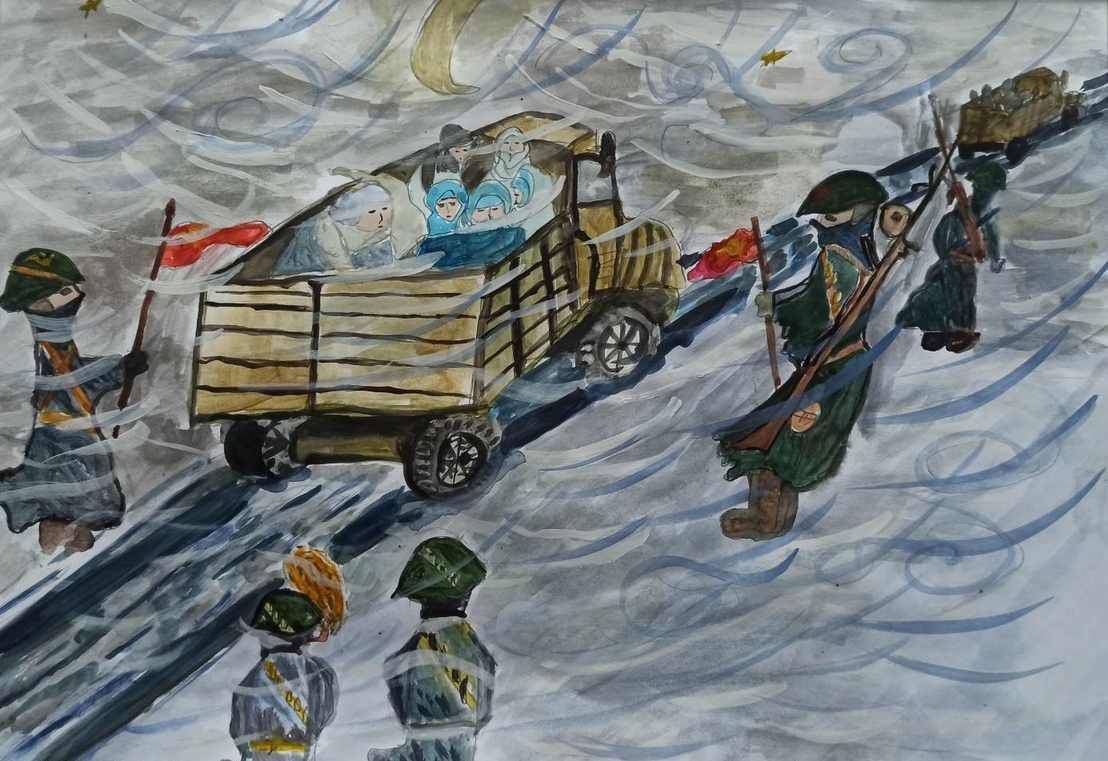 Была одна дорога через  Ладожское озеро к  блокадному  Ленинграду ,машины шли груженые  с продуктами.  
Люди  работали  очень трудных  условиях .
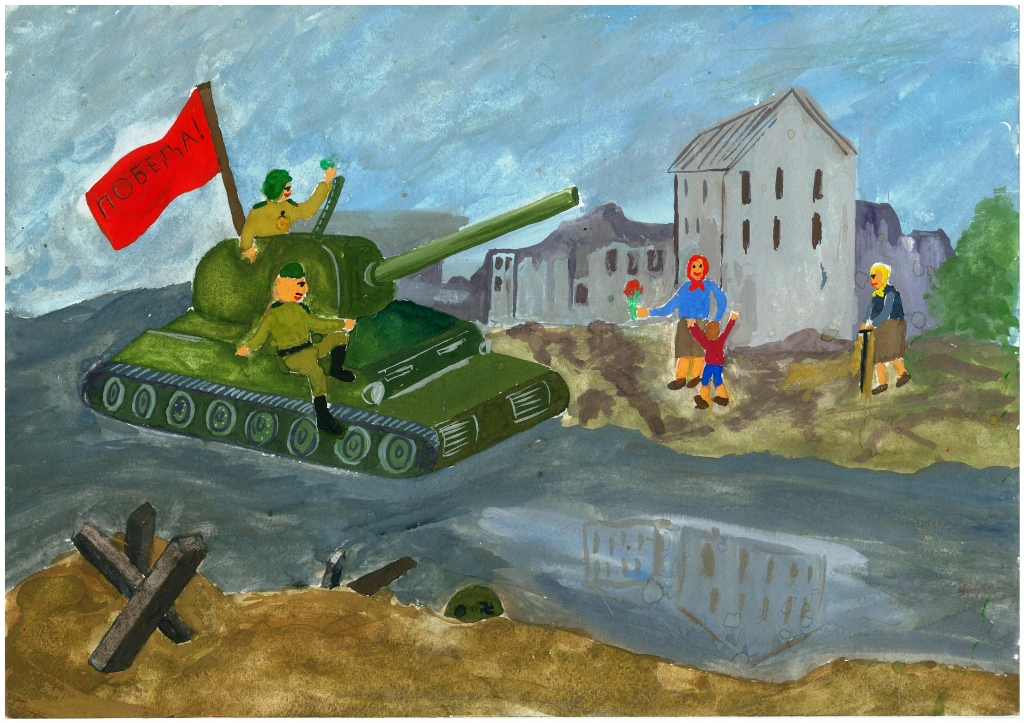 27 января 1944 года состоялось полное освобождение  
города на Неве от вражеской блокады.
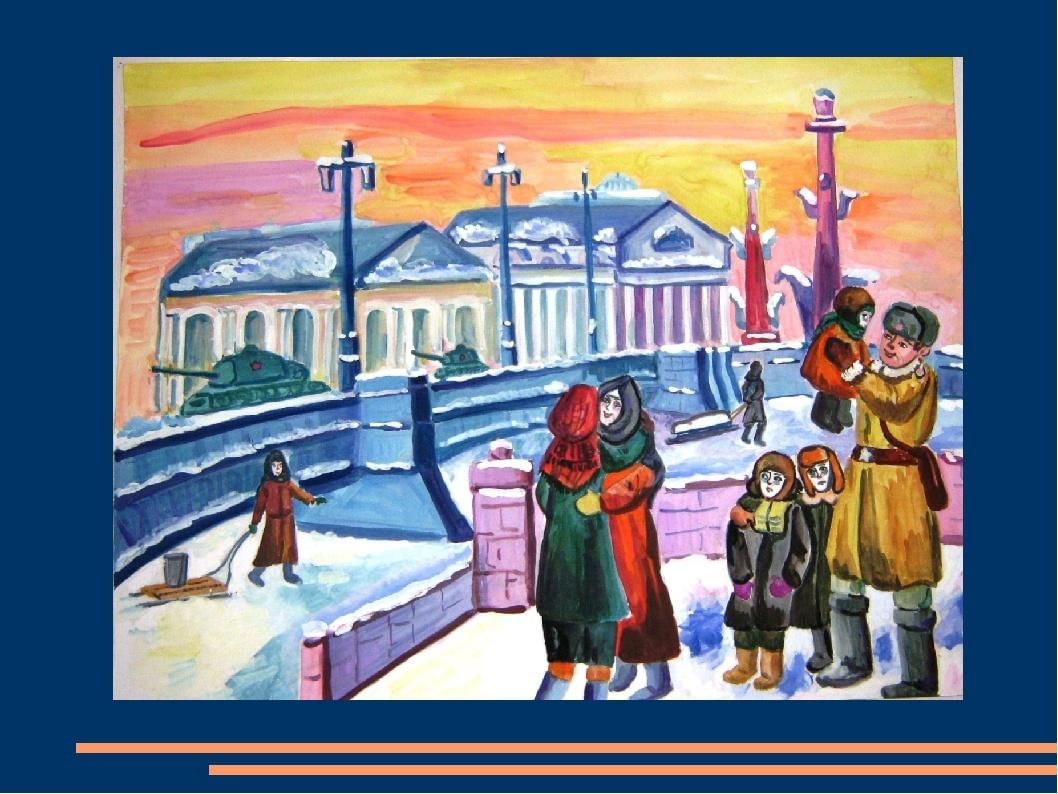 За мужество, за храбрость, за самоотверженный труд в годы войны городу было присвоено звание «Город-Герой » Ленинград.
Словарная  работа.
Блокада   Ленинграда -  окружение  города  врагами.

Прорыв   блокады -  наступление, освобождение   небольшого участка земли ,дороги и т.д.

Кольцо   блокады  -  замкнутый   круг .

Осада  города   -   окружение войсками  города с целью его захвата.
Вопросы  и  ответы
1.  В  каком  году  началась  осада   города   Ленинграда?
8  Сентября  1941года.
2. В  каком  году  освободили  город  Ленинград  от   захватчиков?
27  января   1944года.   
2024 году  исполнилось 80 лет  освобождение  г  Ленинграда.
по  которому  доставлялся  груз
Как  называется  озеро
с  продовольствием?
Ладожское  озеро
Итог  занятия:
Что мы делали на занятии?
Работали по плану.
Какая  тема занятия?
Тема: « Блокада  Ленинграда  глазами  детей».
Какая главная  мысль занятия?
Пожалуйста  помните!   Какой ценой  завоеванна  в годы   Великой  Отечественной  войны  наша  мирная  жизнь!
Оцени свою работу на занятии?
-хорошо
-  средне
-  слабо
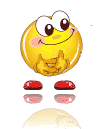 Спасибо за внимание  
и участие на занятии!
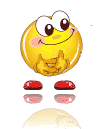